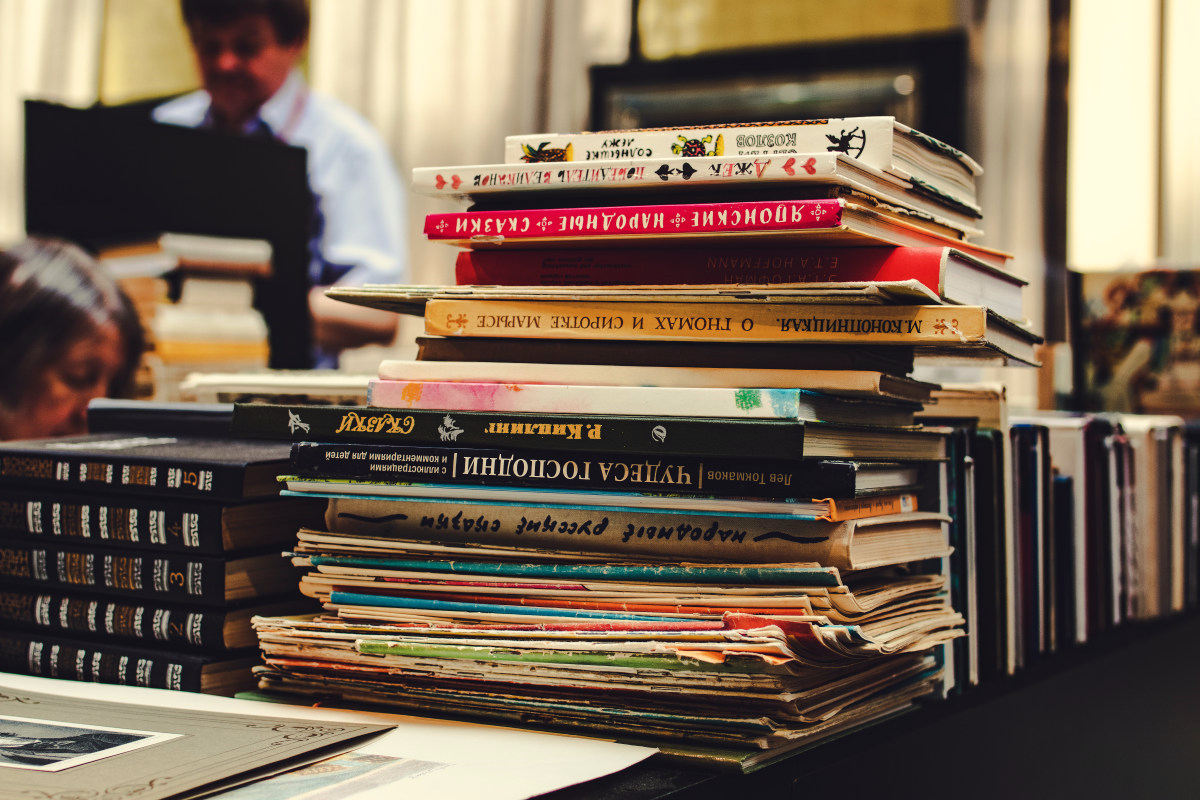 BY YUSHEN
第二十八章03    锐角三角函数
锐角三角形
TOPIC 28.1 ACUTE TRIANGLE (SINE, COSINE, TANGENT VALUE OF SPECIAL ANGLE)
（正切）
主讲人
讲课时间
xippt
20XX
BY YUSHEN
难点
重点
01
02
03
学习目标
利用正弦进行相关计算。
锐角正弦的定义。
1、初步了解锐角三角函数的意义。
2、理解正弦的定义。
3、利用正弦进行相关计算。
目录
CONTENTS
1
BY YUSHEN
LEARNING OBJECTIVES
学习目标
1、初步了解锐角三角函数的意义。
2、理解正弦的定义。
3、利用正弦进行相关计算。
PART TWO
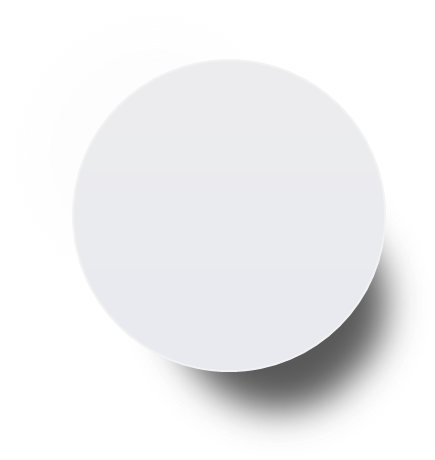 BY YUSHEN
01
情景引入
为了绿化荒山，某地打算从位于山脚下的机井房沿着山坡铺设水管，在山坡上修建一座扬水站，对坡面的绿地进行喷灌.现测得斜坡的仰角为30°，为使出水口的高度为35m，需要准备多长的水管？
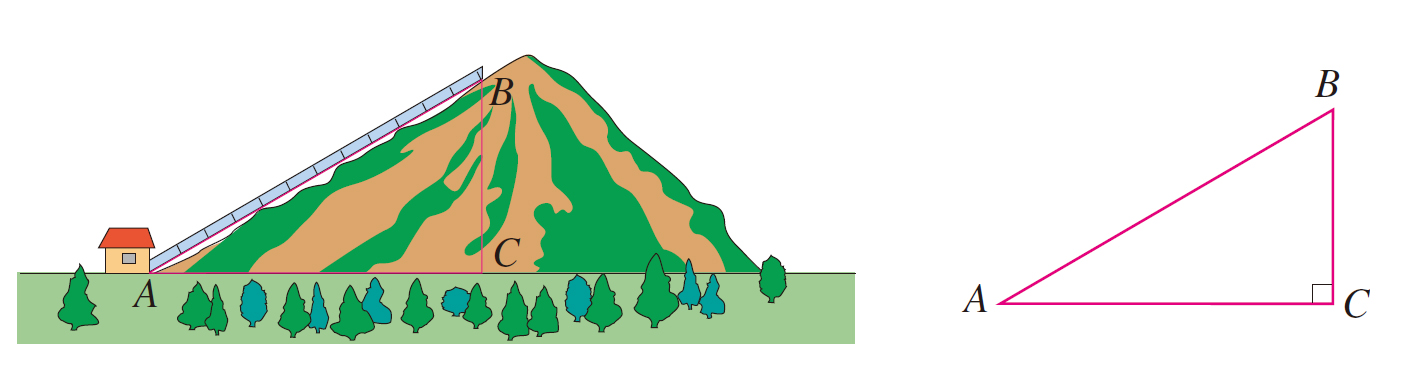 35
30°
若BC=a，则AB=?,你发现了什么？
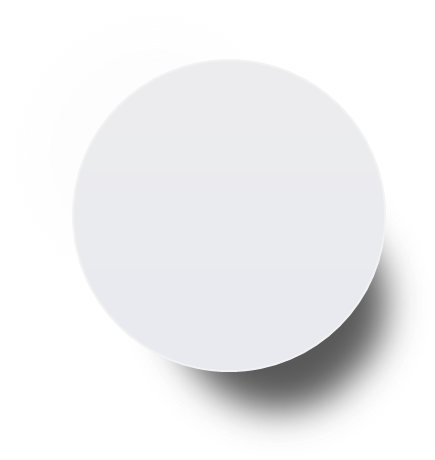 BY YUSHEN
01
小结
30°
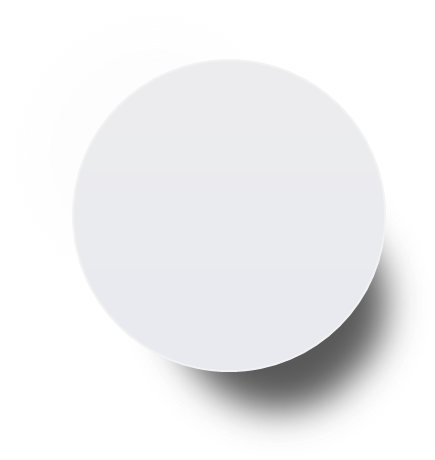 BY YUSHEN
01
探索与思考
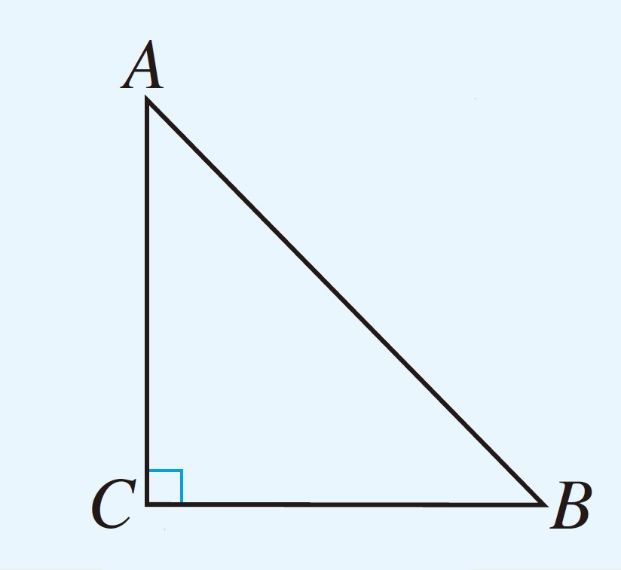 45°
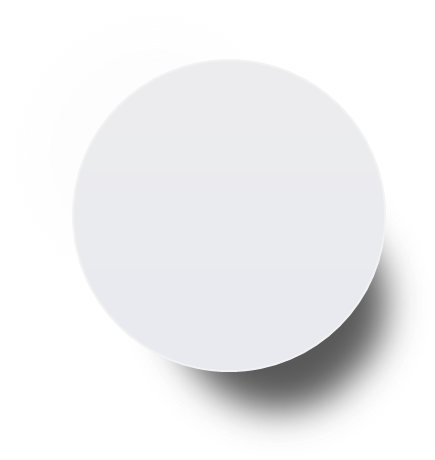 BY YUSHEN
01
探索与思考
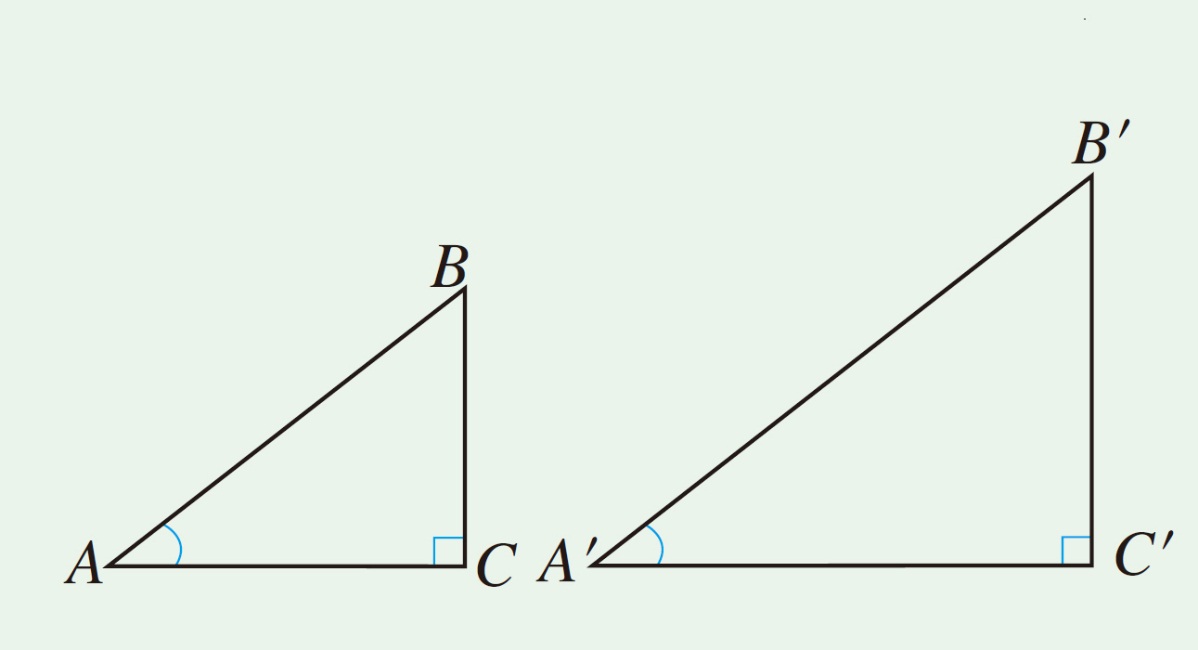 在直角三角形中，当锐角 A 的度数一定时，
不管三角形的大小如何，它的对边与斜边的比是一个固定值．
B
斜边
c
a
对边
A
C
b
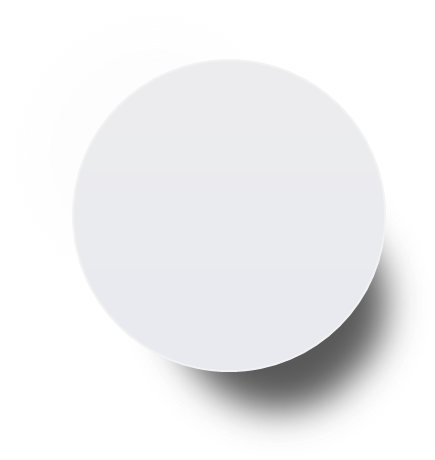 BY YUSHEN
01
正弦
在 Rt△ABC 中，∠C=90°，我们把锐角A的对边与斜边的比叫做∠A的正弦，记作sinA.
∠A 的正弦 sinA 随着∠A的变化而变化.
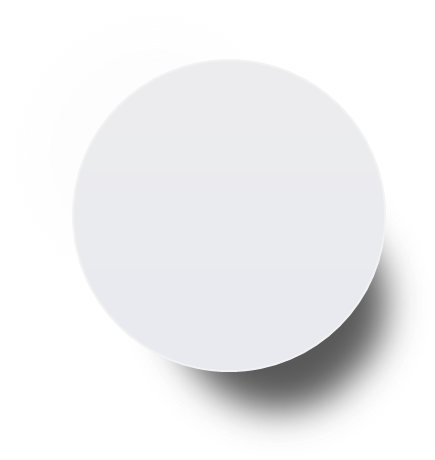 BY YUSHEN
01
正弦的表示
1. sinA 、 sin40 ° 、 sinα（省去角的符号）
2. sin∠ABC、 sin∠1 （不能省去角的符号）
2
BY YUSHEN
HOMEWORK PRACTICE
练一练
1、初步了解锐角三角函数的意义。
2、理解正弦的定义。
3、利用正弦进行相关计算。
PART TWO
B
3
A
C
4
(1)
(2)
B
13
5
A
C
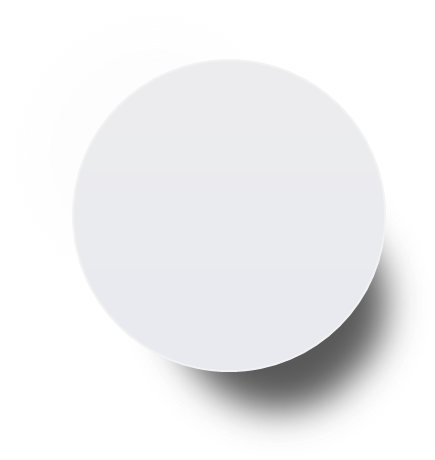 BY YUSHEN
02
练一练
如图，在Rt△ABC中，∠C＝90°，求sinA和sinB的值．
求某个角的正弦就是要先确定这个角的对边与斜边的比
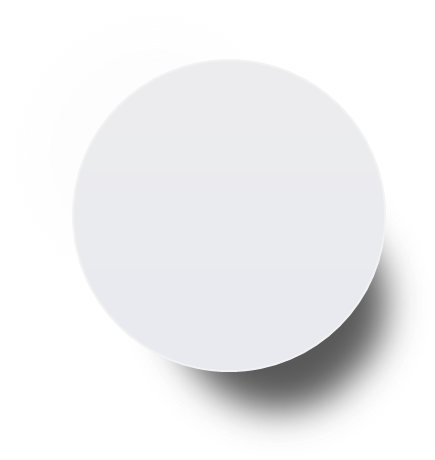 BY YUSHEN
02
练一练
【答案】A
因为△ABC三边的长度都扩大为原来的3倍所得的三角形与原三角形相似，所以锐角A的大小没改变，所以锐角A的正弦函数值也不变。故选A。
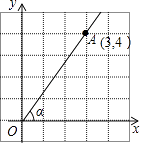 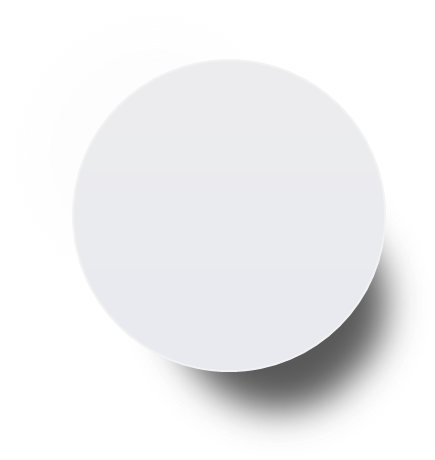 BY YUSHEN
02
练一练
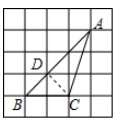 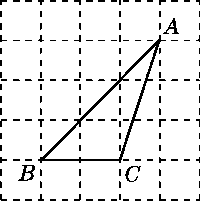 BY YUSHEN
01
02
03
了解锐角三角形函数的意义
理解正弦的概念和表示
利用正弦进行相关计算
课后回顾
版权声明
感谢您下载xippt平台上提供的PPT作品，为了您和xippt以及原创作者的利益，请勿复制、传播、销售，否则将承担法律责任！xippt将对作品进行维权，按照传播下载次数进行十倍的索取赔偿！
  1. 在xippt出售的PPT模板是免版税类(RF:
Royalty-Free)正版受《中国人民共和国著作法》和《世界版权公约》的保护，作品的所有权、版权和著作权归xippt所有,您下载的是PPT模板素材的使用权。
  2. 不得将xippt的PPT模板、PPT素材，本身用于再出售,或者出租、出借、转让、分销、发布或者作为礼物供他人使用，不得转授权、出卖、转让本协议或者本协议中的权利。
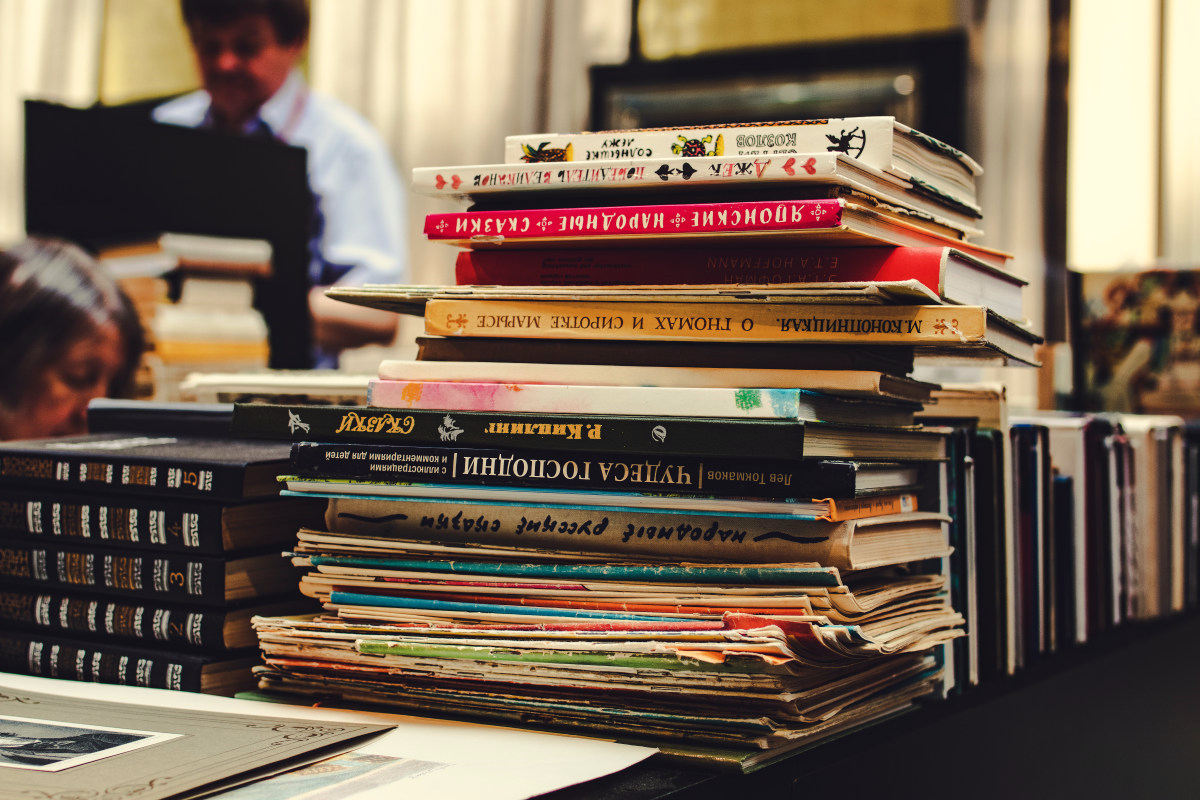 BY YUSHEN
第二十八章03    锐角三角函数
谢谢观看！
TOPIC 28.1 ACUTE TRIANGLE (SINE, COSINE, TANGENT VALUE OF SPECIAL ANGLE)
（正切）
主讲人
讲课时间
xippt
20XX